HR Award na ÚVT
Luděk Matyska

Brno, 24. února 2020
Základní informace
Strategie The Human Resource Strategy for Reserachers (HRS4R)
Evropská charta pro výzkumné pracovníky
Kodex chování při přijímání výzkumných pracovníků
Cílem je zavázat evropské instituce k vytváření a dodržování
kvalitních pracovních podmínek
profesnímu rozvoji 
transparentním postupům při přijímání výzkumných pracovníků
HR Award je ocenění, že se tak skutečně děje
2
Dotazník k HR Award
Cíle
Zvýšení prestiže a atraktivity pro výzkumné pracovníky
Zvýšení kvality péče o výzkumné pracovníky
Vytvoření podmínek pro přitažlivější kariéru v oblasti VaV
Záruka transparentního náboru a výběru výzkumných pracovníků
Podpora rozvoje profesního růstu výzkumných pracovníků
Ocenění zkušeností z mobilit ve veřejném i soukromém sektoru
3
Dotazník k HR Award
Cíle pro ÚVT
Zvýšení prestiže a atraktivity pro všechny pracovníky
Zvýšení kvality péče o všechny pracovníky
Vytvoření podmínek pro přitažlivější kariéru zejména v oblasti IT
Záruka transparentního náboru a výběru všech pracovníků
Podpora rozvoje profesního růstu všech pracovníků
Ocenění zkušeností z mobilit ve veřejném i soukromém sektoru
Personální záležitosti součástí připravované strategie ÚVT
4
Dotazník k HR Award
Postup získání HR Award
Přihlášení se k principům Charty a Kodexu
Gap analýza a vytvoření Akčního plánu
V principu zjištění odchylek od žádoucího stavu
Implementace Akčního plánu
Dvoufázové, postupné zmenšování odchylek od Charty a Kodexu (=žádoucího stavu)
Kontrola na místě
Ověření, že skutečně byl Akční plán implementován a přispěl k odstranění (alespoň části) dříve identifikovaných problémů
Obnovení (s i bez kontroly na místě)
Ad infinitum
5
Dotazník k HR Award
AWARD RENEWAL PHASE
INITIAL PHASE
IMPLEMENTATION PHASE
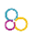 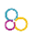 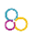 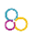 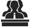 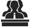 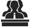 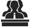 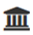 Endorsement of the C&C
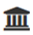 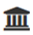 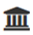 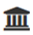 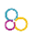 Implementation 
of the Further Improved Action Plan
Implementation 
of the Action Plan
Implementation 
of the Improved Action Plan
Implementation 
of the Revised Action Plan
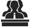 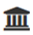 Application for the HR Award:

Gap Analysis
OTM-R Checklist
Initial Action Plan Design
INITIAL ASSESSMENT
RENEWAL WITH SITE VISIT
RENEWAL WITHOUT SITE VISIT
RENEWAL WITH SITE VISIT
INTERIM ASSESSMENT
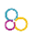 12 months
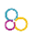 24 months
36 months
HR AWARD GRANTING
HR AWARD GRANTING
36 months
36 months
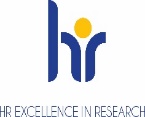 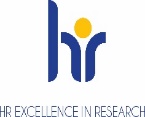 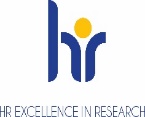 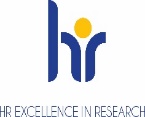 HRS4R – from PROGRESS to QUALITY
6
Dotazník k HR Award
External Experts
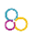 European Commission
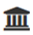 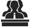 Institution
Stav na ÚVT
Právě jsme vstoupili do první fáze
Zaslán dopis, kterým jsme se zavázali udělat Gap analýzu a vytvořit Akční plán
HR Award je formulován pro výzkumné pracovníky, my bychom jej rádi využili pro všechny skupiny zaměstnanců
Výzkumní pracovníci
IT profesionálové
Ostatní
Dotazník
Cílem je identifikovat problémy – tedy zajistit data pro řádnou gap analýzu
7
Dotazník k HR Award
Dotazník
Určen pro všechny zaměstnance
Hned mezi prvními otázkami je výběr „pozice“ – zvolte to, co podle Vás nejlépe odpovídá Vašemu postavení na ÚVT
Je dobrovolný
Nikdo není povinen jej vyplnit
Na druhé straně poskytuje unikátní příležitost sdělit, jak pracovní prostředí na ÚVT vnímáte
Je anonymní
V odpovědích nejsou žádné Vaše přímé osobní identifikátory
Žádná odpověď není povinná
8
Dotazník k HR Award
Dotazník
Je rozsáhlý
Cca 100 otázek, ale nikdo nevyplňuje všechny
Je možné využít „Nevím/Nedovedu posoudit“ tam, kde je otázka pro mne osobně nerelevantní
Má charakter výběru z variant
Ale obsahuje i textová pole
Využívejte prosím textová pole pro bližší vysvětlení Vaší odpovědi
Je organizován do sekcí
Je možné vyplněné odpovědi průběžně ukládat a vracet se k ním i dalším částem
9
Dotazník k HR Award
Dotazník
Je implementován v IS MU
Stejná technologie jako v případě voleb do akademických orgánů
Přestože je anonymní, přístup k primárním datům bude omezen
Nanejvýš členové HR Award týmu
Žádná třetí strana/externí pracovník či organizace
Zveřejněny budou pouze agregované výsledky
Zhruba po 2-3 letech plánujeme dotazník zopakovat
Zjištění rozdílů díky realizaci akčního plánu
10
Dotazník k HR Award
Dotazník
Předvedení naživo s otázkami
11
Dotazník k HR Award
Shrnutí
Získání HR Awardu je příležitost ke zlepšení pracovního prostředí na ÚVT (i celé MU)
Zajímáme se o pracovní prostředí pro všechny zaměstnance, ne pouze ty ve výzkumu
Prvním krokem je zjištění současného stavu
Nástrojem je aktuální dotazník
Vyplnění dotazníku je příležitost ke sdělení vlastního pohledu na pracovní prostředí a práci s lidmi na ÚVT
Přestože to zabere čas i přemýšlení, Vaše data jsou pro nás velmi cenná
Výsledky budou prezentovány a diskutovány na výjezdním zasedání ÚVT – první fáze gap analýzy
12
Dotazník k HR Award
Děkuji za pozornost
13
Dotazník k HR Award